2018 North Dakota State University Clean Snowmobile Challenge
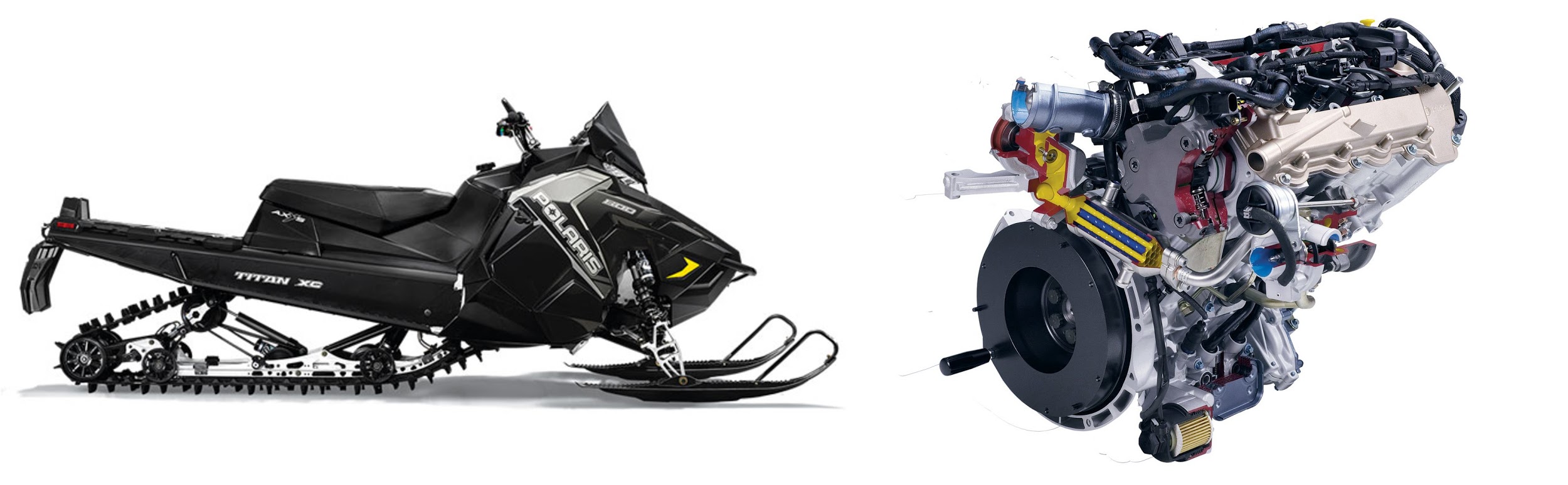 Members: Jon Chelmo, Justin Davis, Colton McAllister, and Siwakorn Tangpong

Mentor: Dr. Robert Pieri
[Speaker Notes: Justin]
Introduction
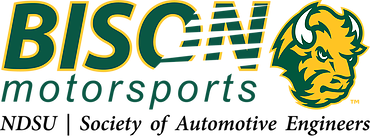 Participating in the diesel utility class.

Team management
4 senior design members
4 former clean snowmobile competitors
8 freshman and sophomore helpers

Target market
High performance in difficult terrain
Quite and clean operation
Improved maneuverability for the utility class
Snowmobile Selection
2018 Polaris Titan XC Key Specifications
155” X 20” track
Fox QS3 front shocks
AXYS chassis
Alternative Snowmobiles
Ski doo Tundra
Polaris Widetrak LX

Chassis Modifications
Engine mounts
Overstructure
Steering System
Track
Skis
Snow flap
Batterybox
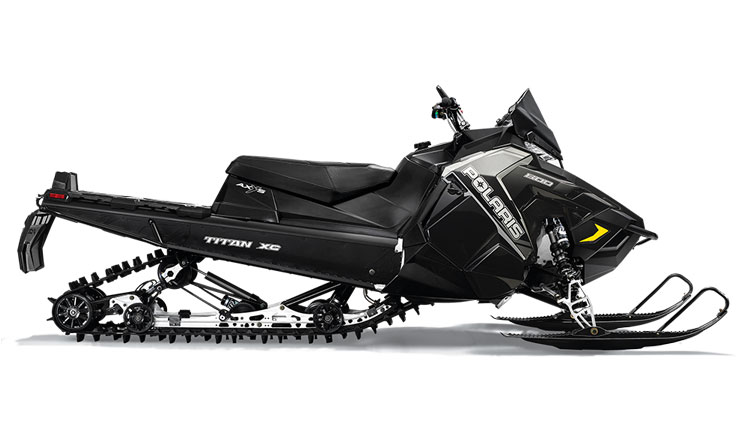 [Speaker Notes: Justin

Notes
Maintain relationship with Polaris]
Engine Selection
Mercedes OM660
Details
799 cc turbocharged three cylinder diesel
Common rail direct injection
Advantages
Electronically controlled
Relatively light weight
Cost
What was done
Full engine rebuild
Injector cleaning
New factory turbocharger
New wiring harness
Aftermarket Electronic Control Unit
Alternative Engines
Yanmar 3TNM72
Kubota
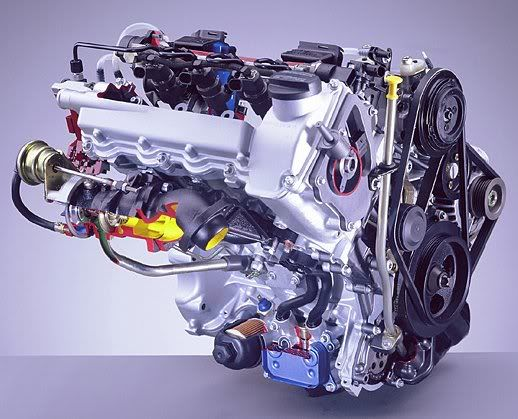 [Speaker Notes: Justin]
Engine Mounts
3 different locations around the engine
First engine mount : Lower right side of the engine
Second engine mount: Lower left side of the engine
Third Engine mount: Bellhousing flange at the back of the engine
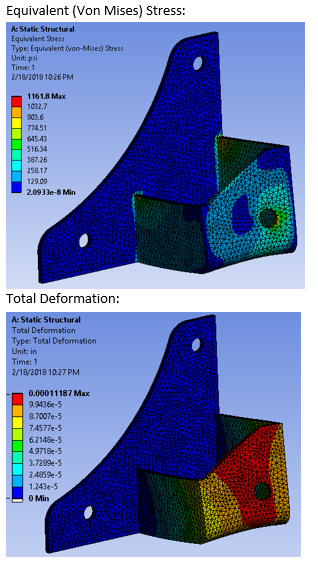 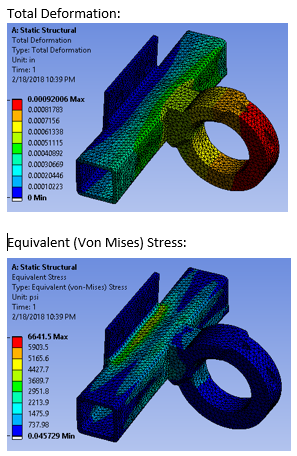 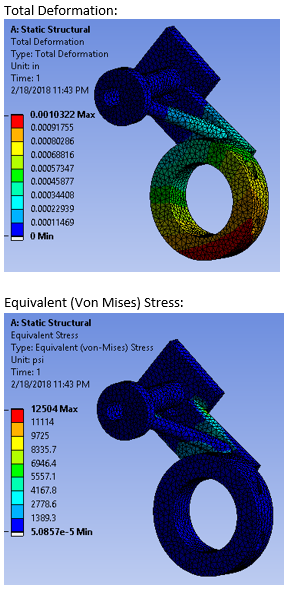 First Engine Mount
Second Engine Mount
Third Engine Mount
[Speaker Notes: Jon]
Overstructure
Fabricated new left & right sides of over structure to fit OM660 engine
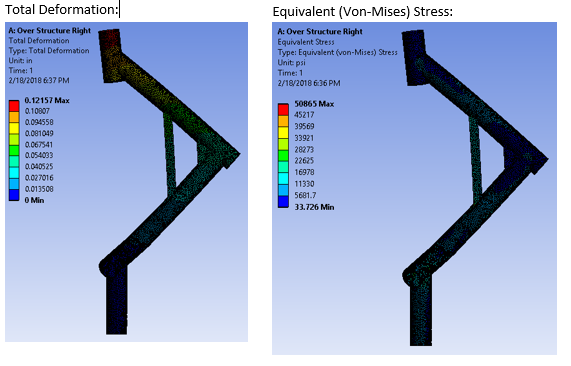 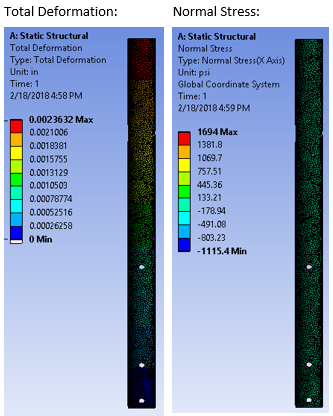 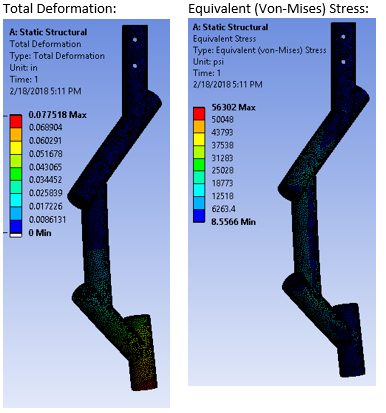 Stock Supports
Left Support
Right Support
[Speaker Notes: Jon]
Drivetrain
Fabricated stub shaft to attach the primary 
clutch to the flywheel/crankshaft
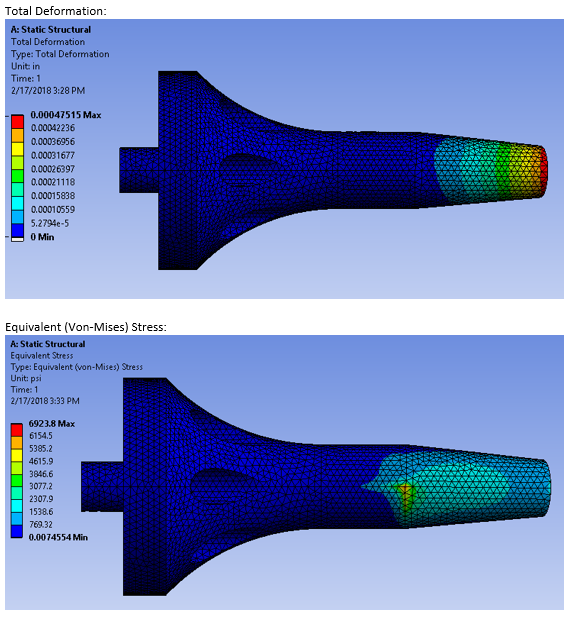 Modified Stub Shaft
[Speaker Notes: Jon]
Exhaust System
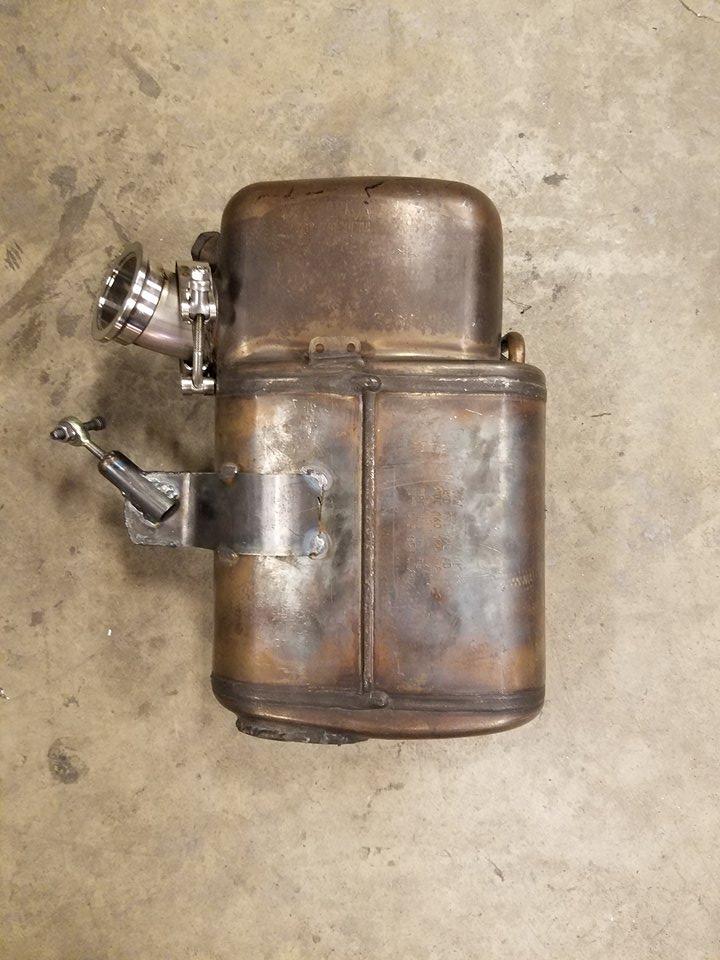 Diesel particulate filter and preliminary catalyst
Filter diesel particles out
Remove nitrous oxides (NOX) and carbon monoxide



Secondary catalytic converter
Remove remaining nitrous oxides
Diesel Particulate Filter and Primary Catalytic Converter
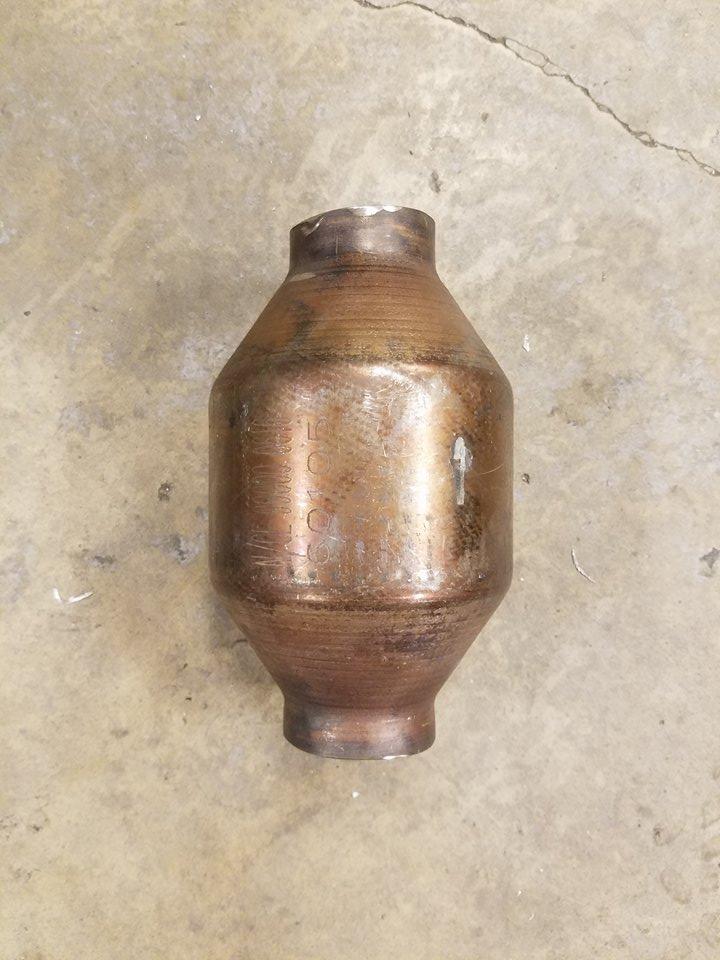 Secondary Catalytic Converter
[Speaker Notes: Colton]
Steering System
Physically Linkage via Cable (Chosen)
Pliable, capable of routing anywhere
Physically linked, reliable
Easy to maintain

Electrical/Hydraulic (Alternative)
Added components (cords/reservoirs)
Higher cost and complexity
[Speaker Notes: Colton]
Track
Camso Ripsaw Track
1.25” lugs
More rigid lugs then the stock Cobra tracks
Provides better trail riding performance

Woody’s Studs
108 studs at 1.5”
Improves traction on icy surfaces
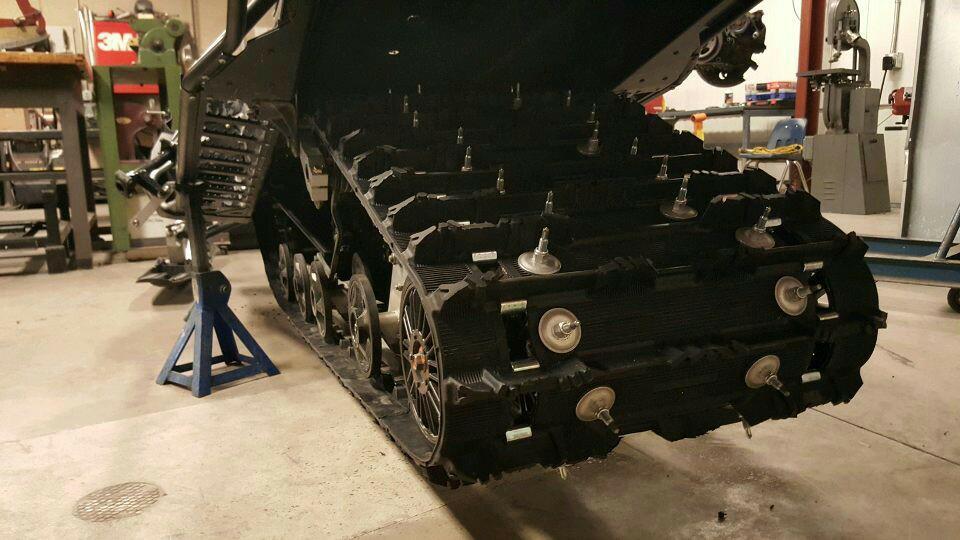 [Speaker Notes: Colton

Entire track modifications allows for better performance in difficult terrain and while towing]
Manufacturer's Suggested Retail Price
MSRP - $17,103.37

Main components:
OM660
DPF
Track
ECU
[Speaker Notes: Korn  (Reasons why it is competitive)]
Conclusion
Powerful modern diesel
Improve mobility from traditional utility snowmobile
Ease of service 
Quiet and clean operation
Competitive price
[Speaker Notes: Korn]
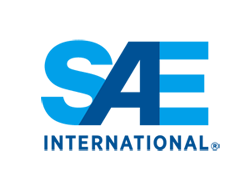 Questions?
Thank you to all of our sponsors
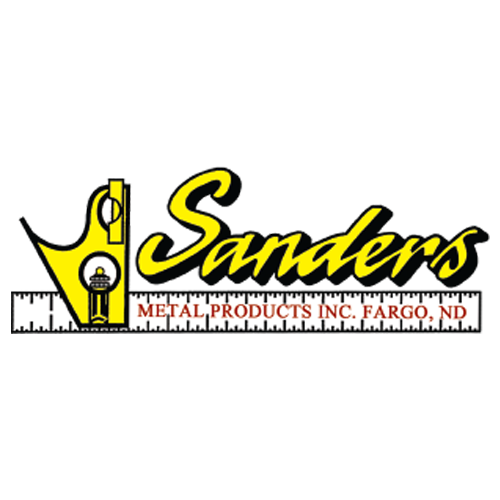 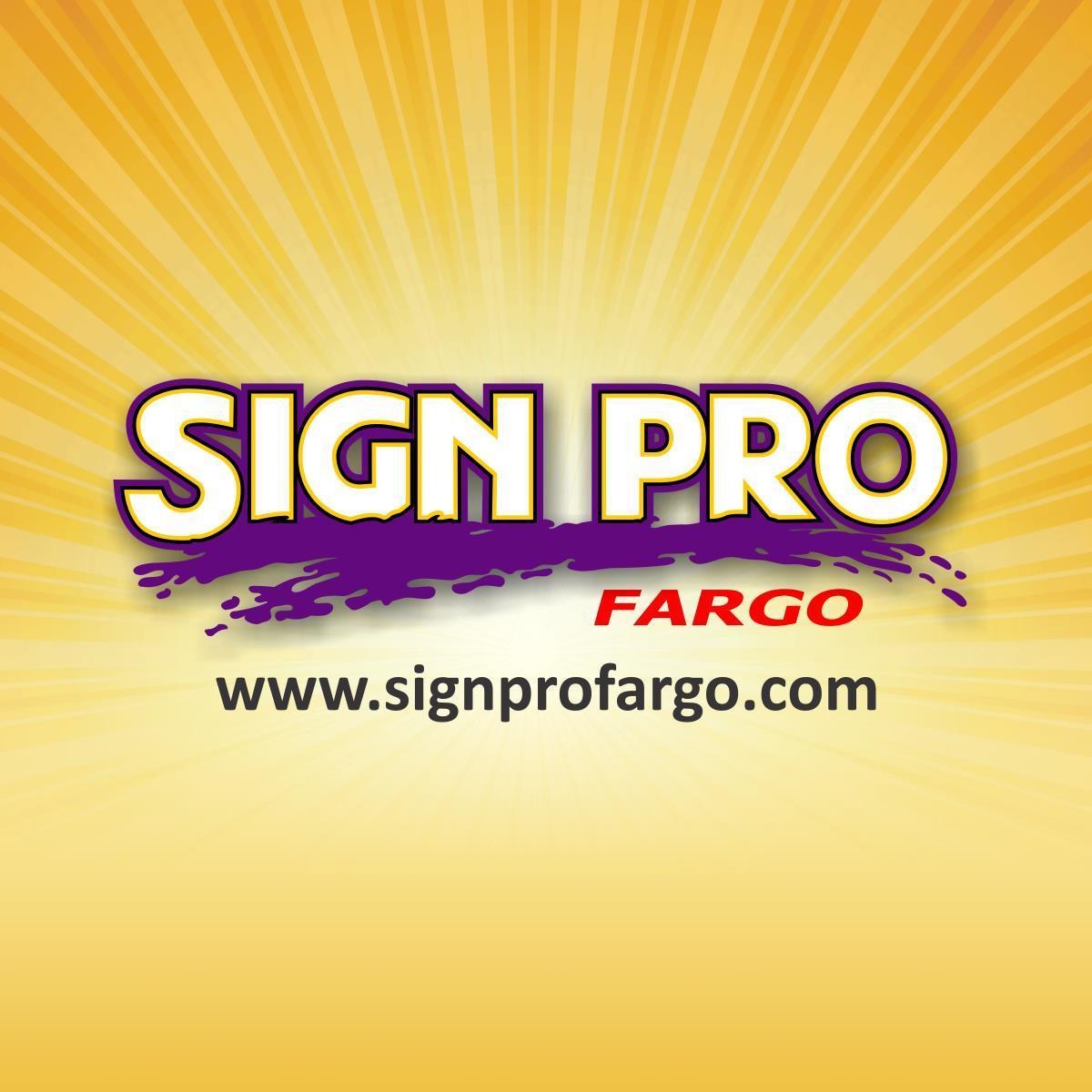 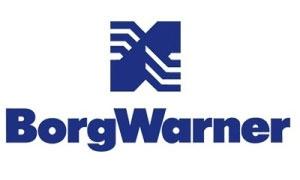 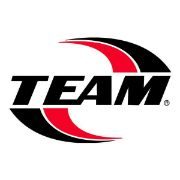 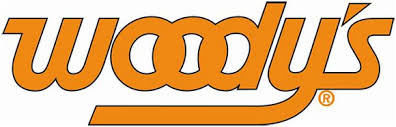 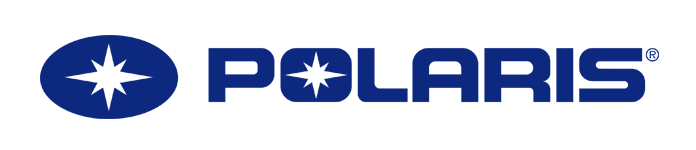 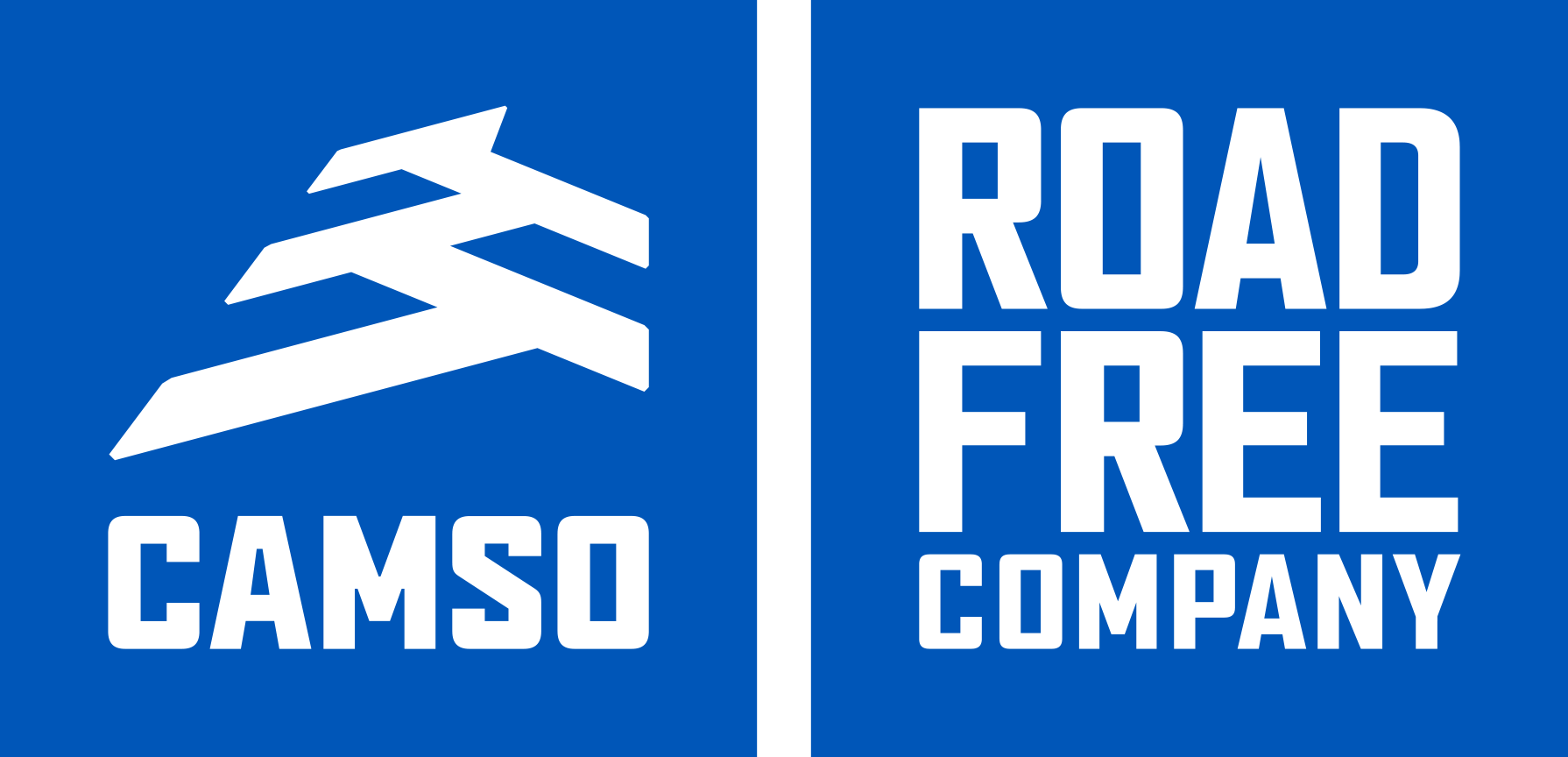 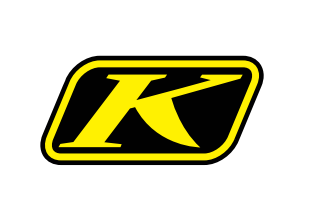 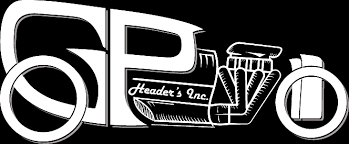 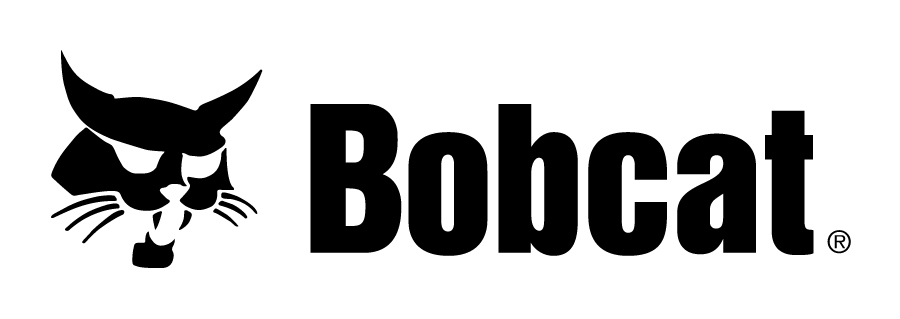 [Speaker Notes: Korn]